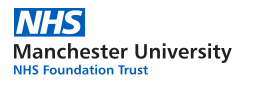 Introduction to Database Searches
Trust Library Services 
MFT
Elly Aalai
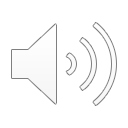 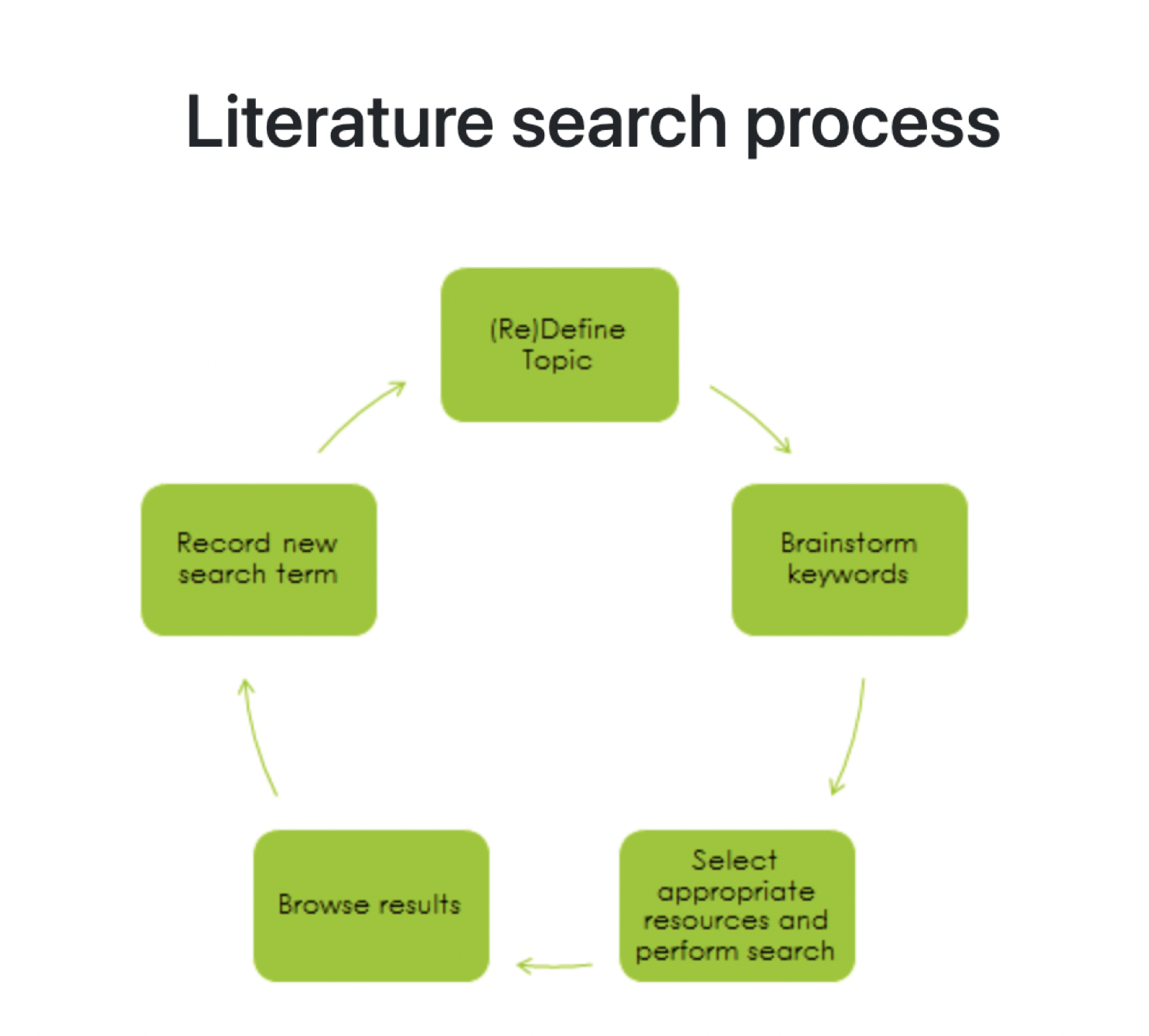 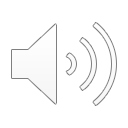 Planning your search
Question: MRSA in NICU
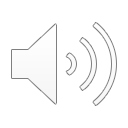 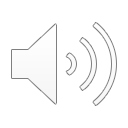 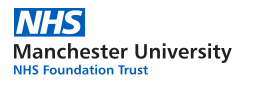 Using keyword operators in your search plan
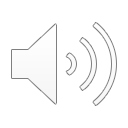 George Boole and his 
Boolean Operators
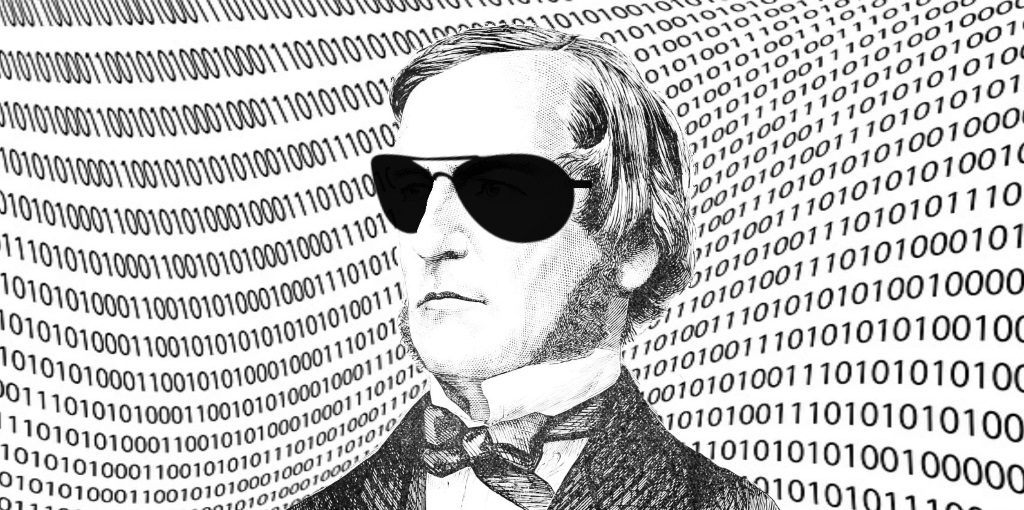 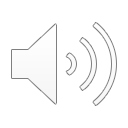 Boolean Operators
OR = multiplication of terms
OR is used to add synonyms of terms together to create a unique set and broaden your search
e.g ghost OR poltergeist OR spectre
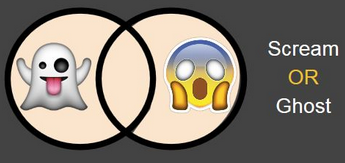 AND = feels like a division of concepts and will narrow results
AND is used to ONLY retrieve articles with both concepts
e.g (ghost OR poltergeist OR spectre) AND (scream OR faint OR cry)
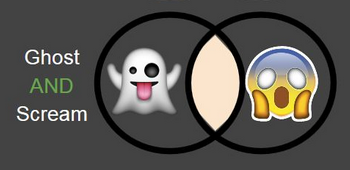 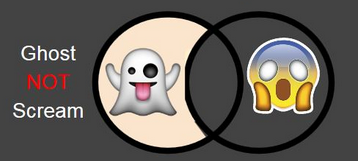 NOT = omission
NOT is used retrieve a set of results, but remove a term you do not wish to see
e.g (ghost OR poltergeist OR spectre) AND (faint OR cry) NOT scream
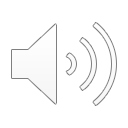 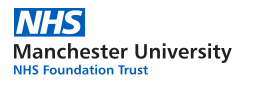 Using OR and AND in your search plan
OR
OR
AND
(Unique set 2)
(Unique set 1)
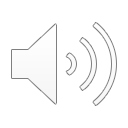 Searching The Thesaurus in Cinahl
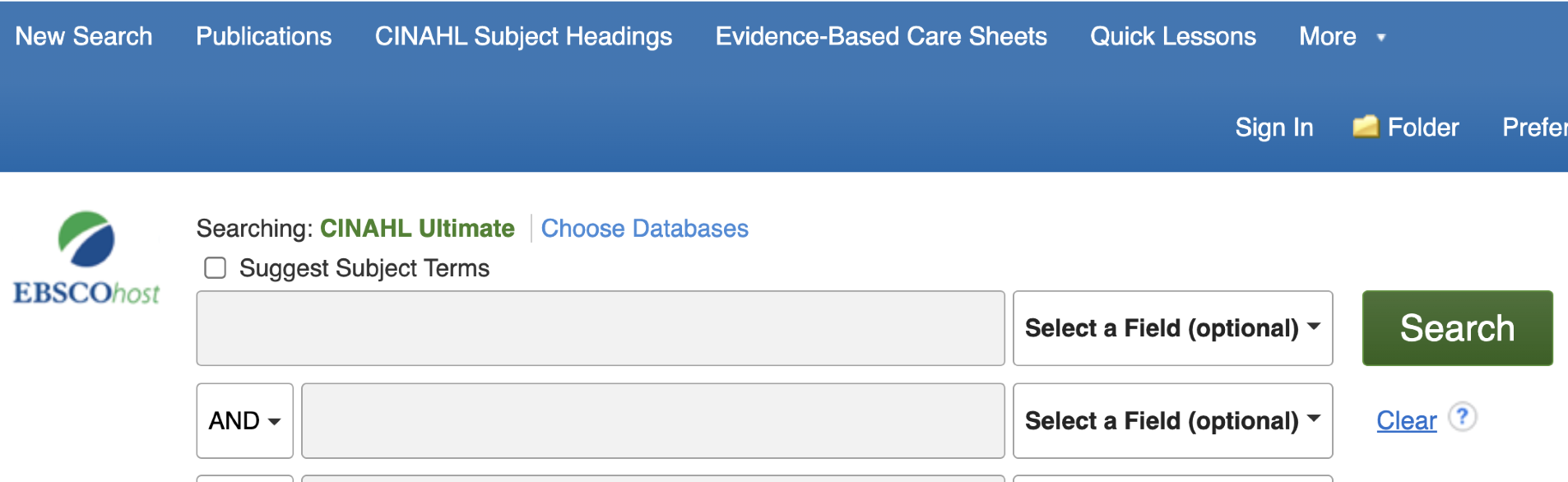 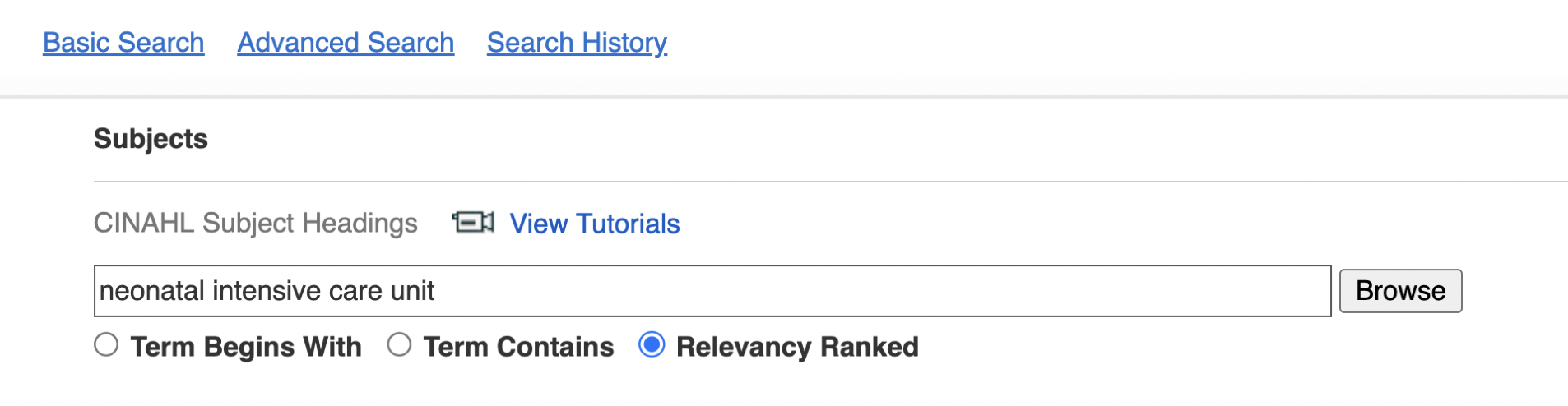 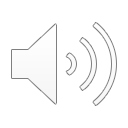 Searching The Thesaurus in Cinahl
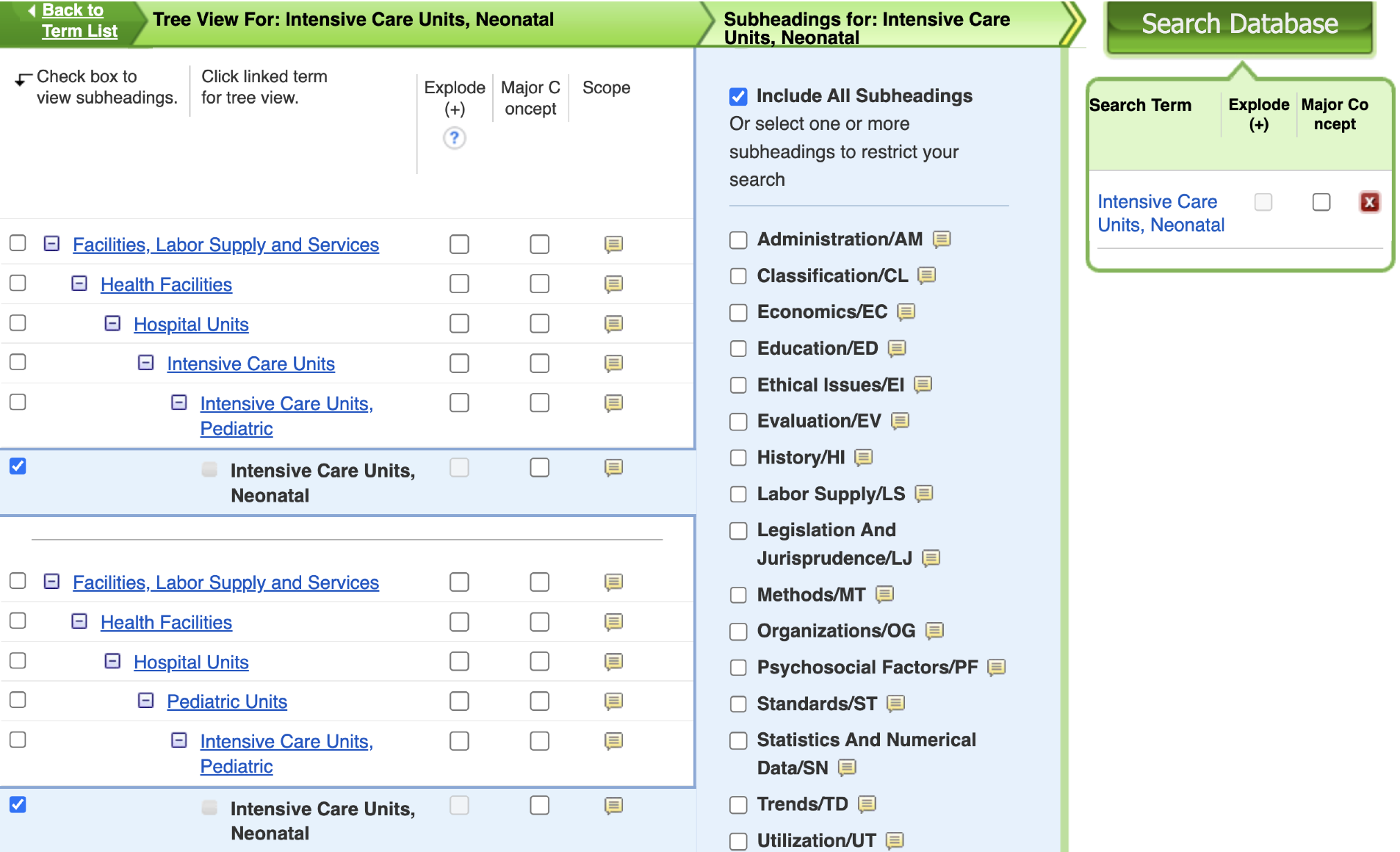 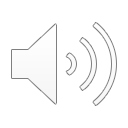 Building your Keyword Sets in Cinahl
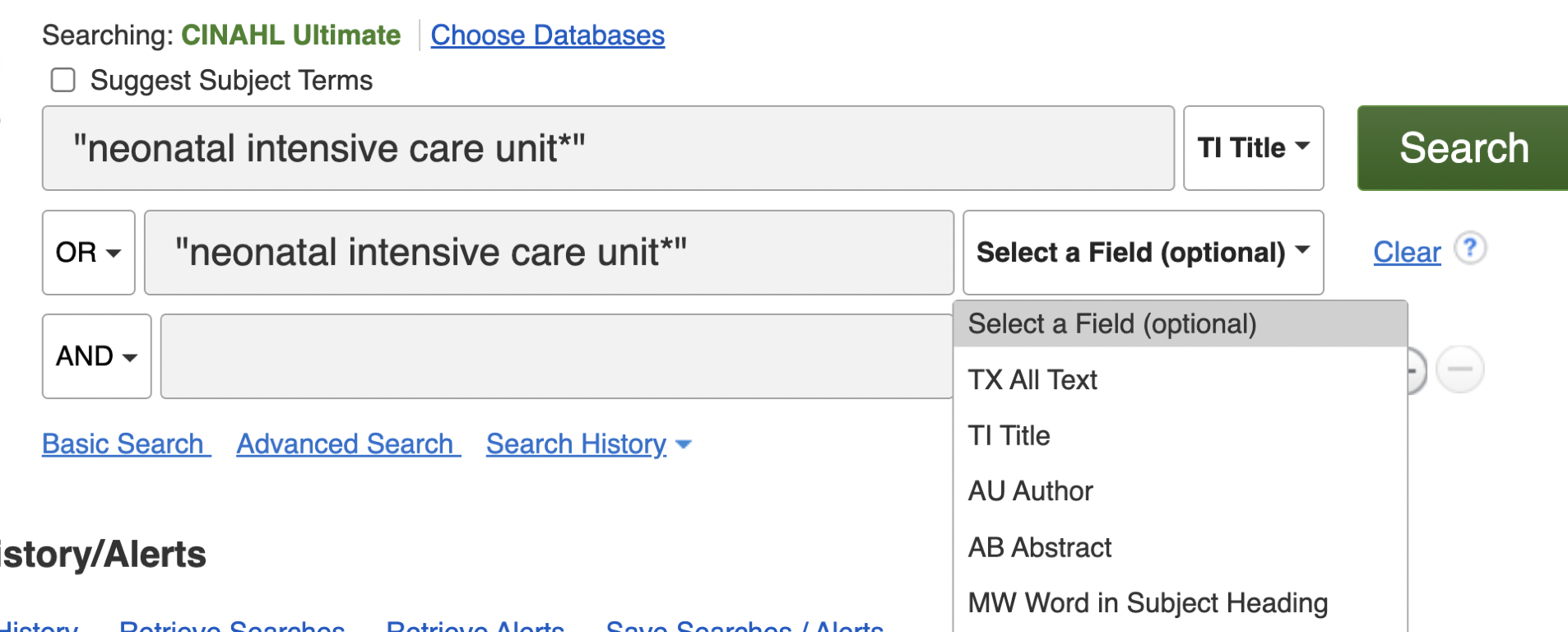 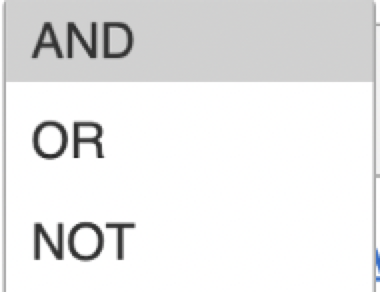 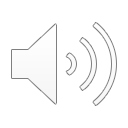 Building your Keyword Sets
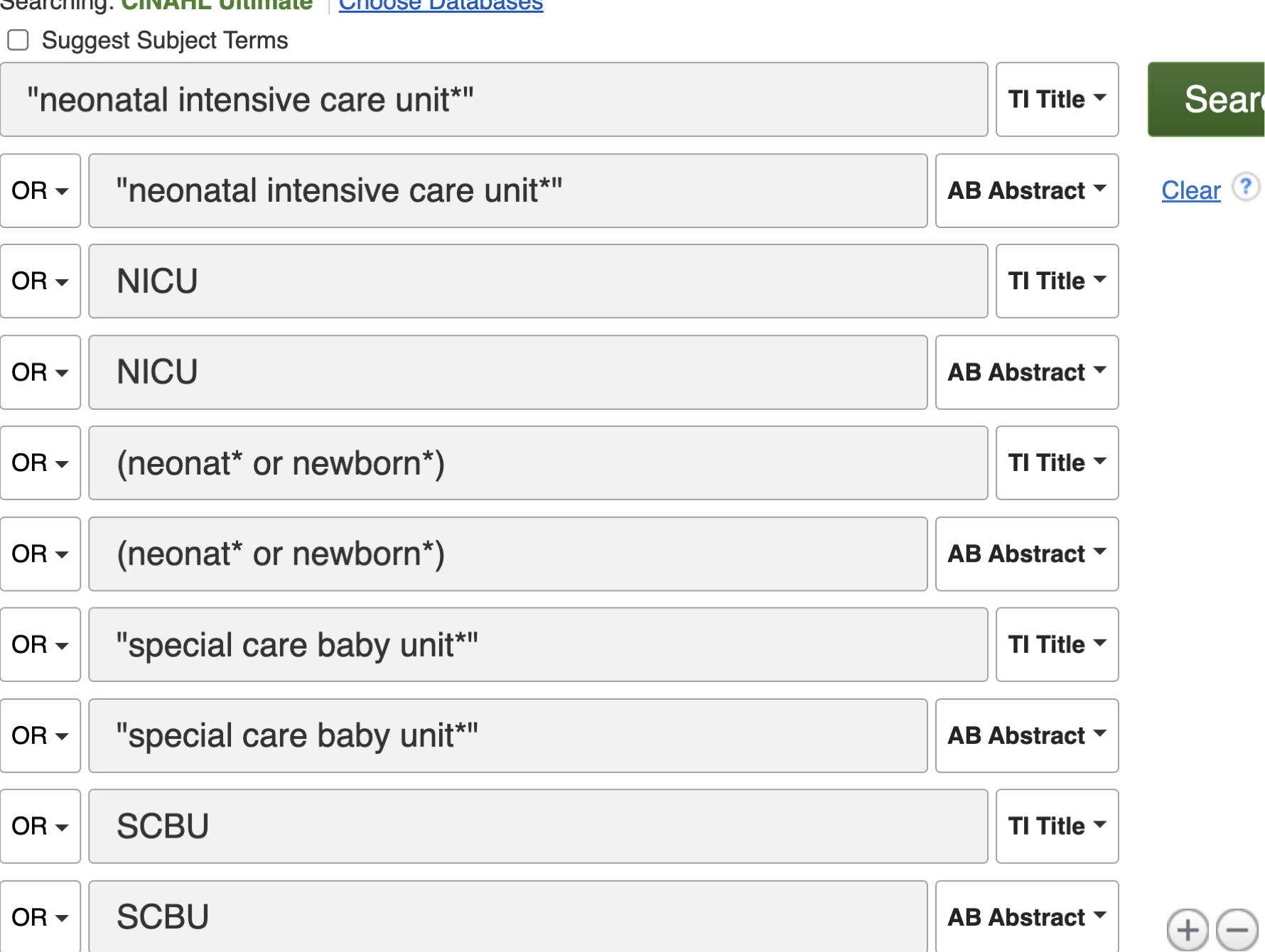 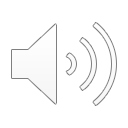 Combining Search Sets in Cinahl
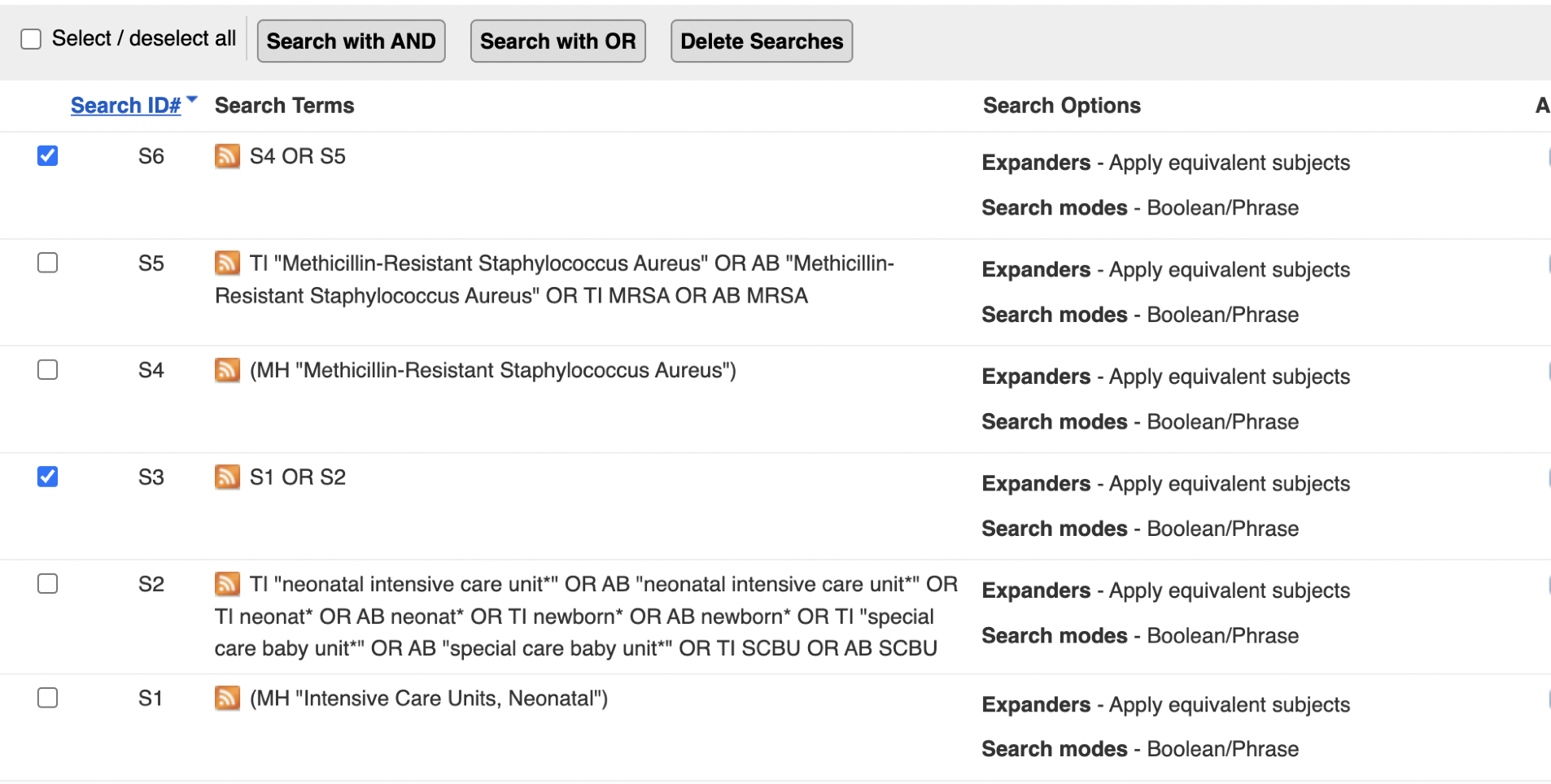 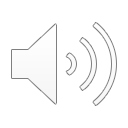 Limiting and Exporting Results in Cinahl
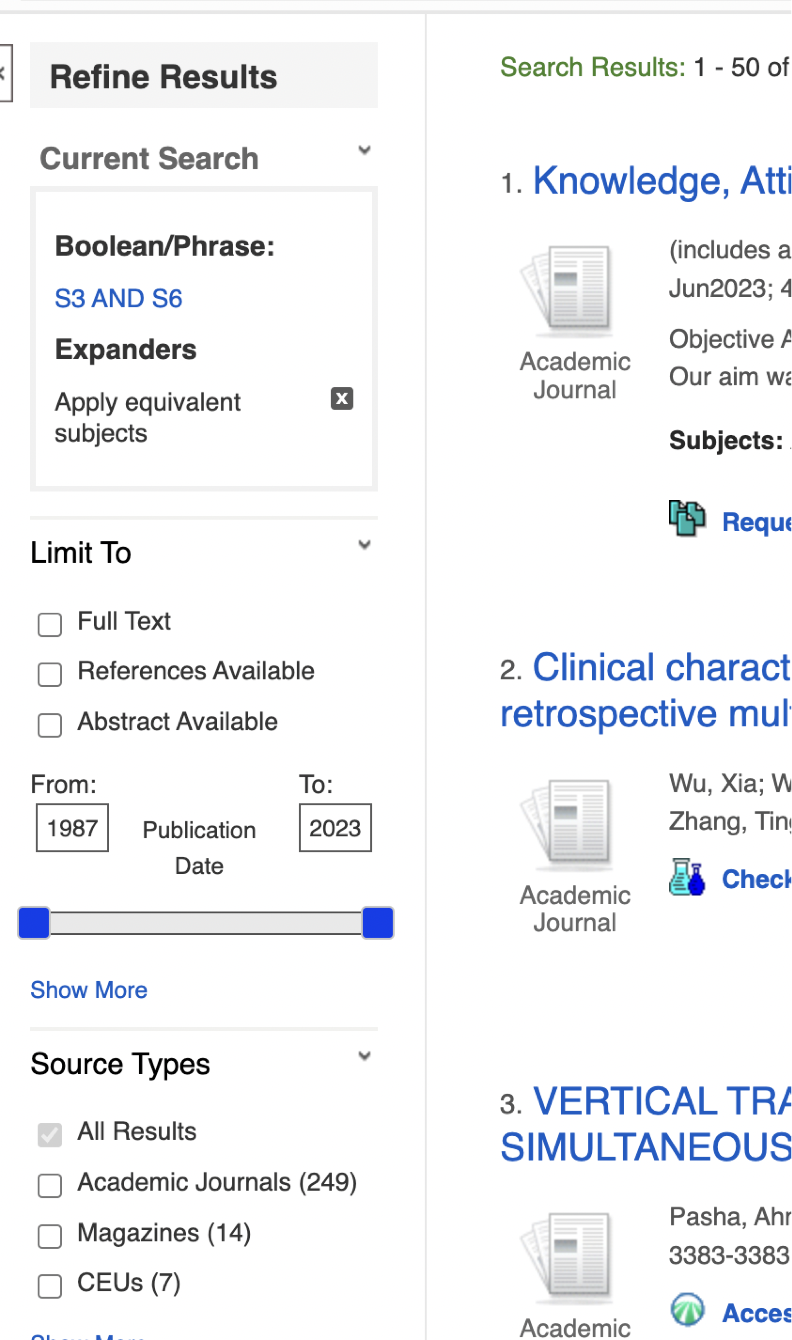 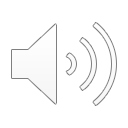 Exporting Search Results in Cinahl
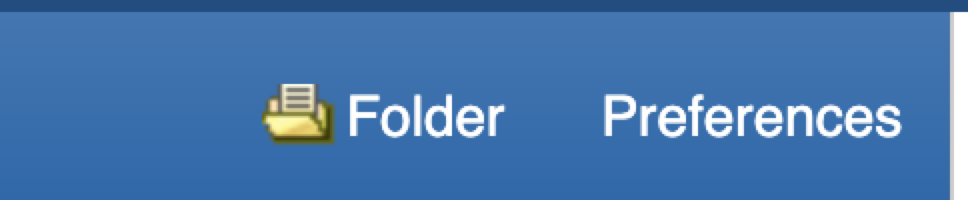 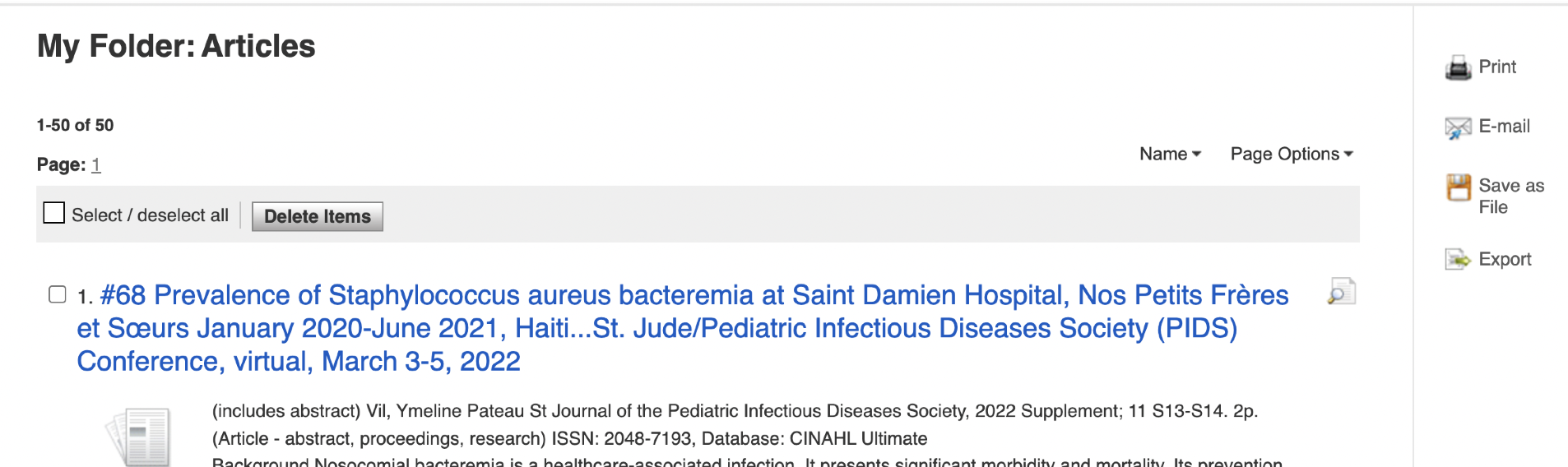 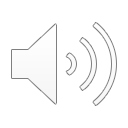 Saving Search Results in Cinahl
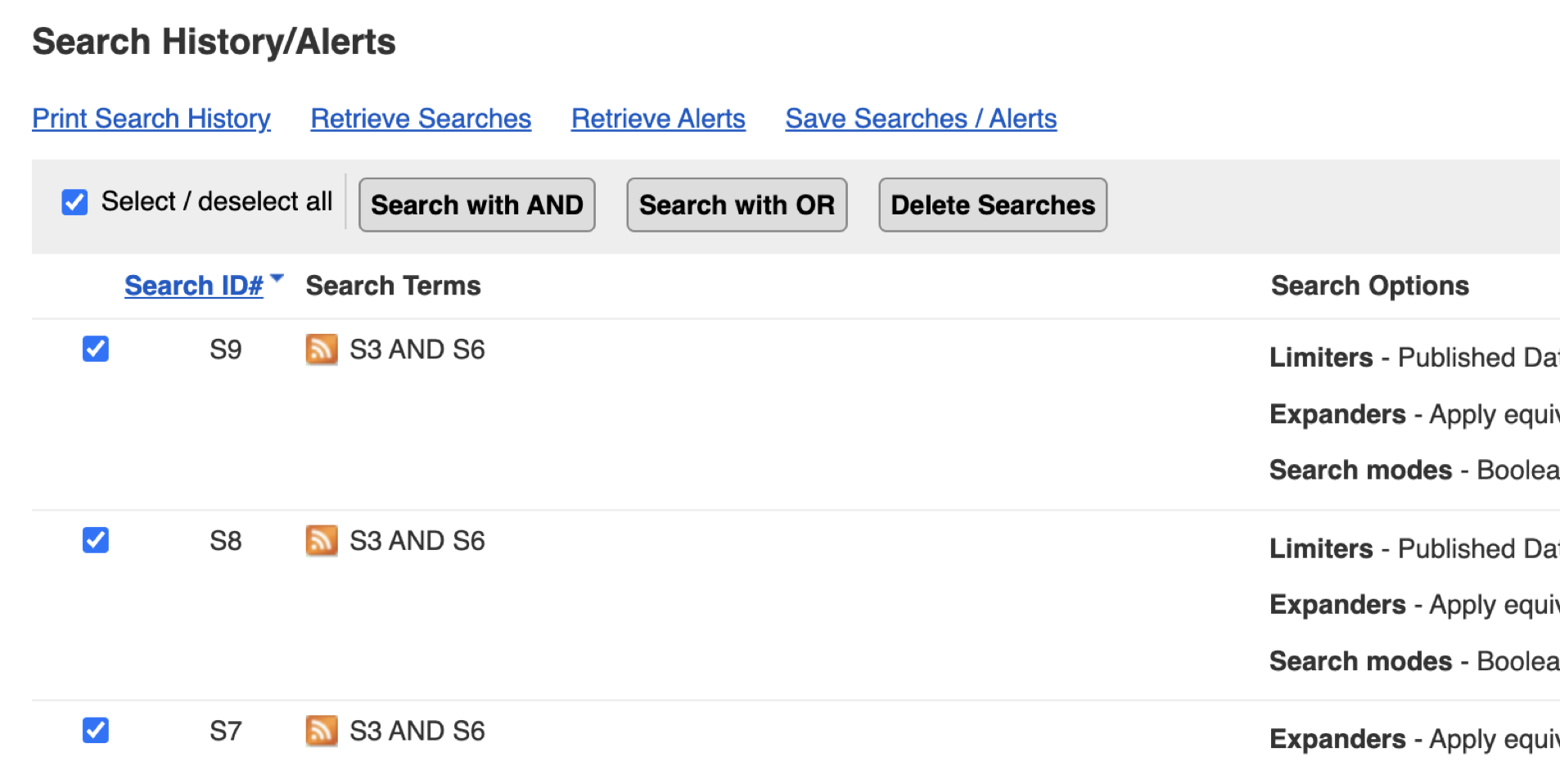 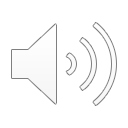 Saving Search Results in Cinahl
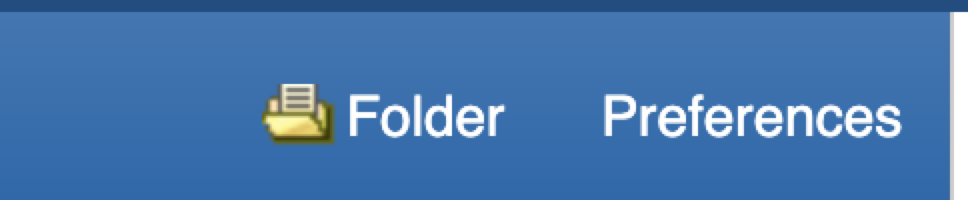 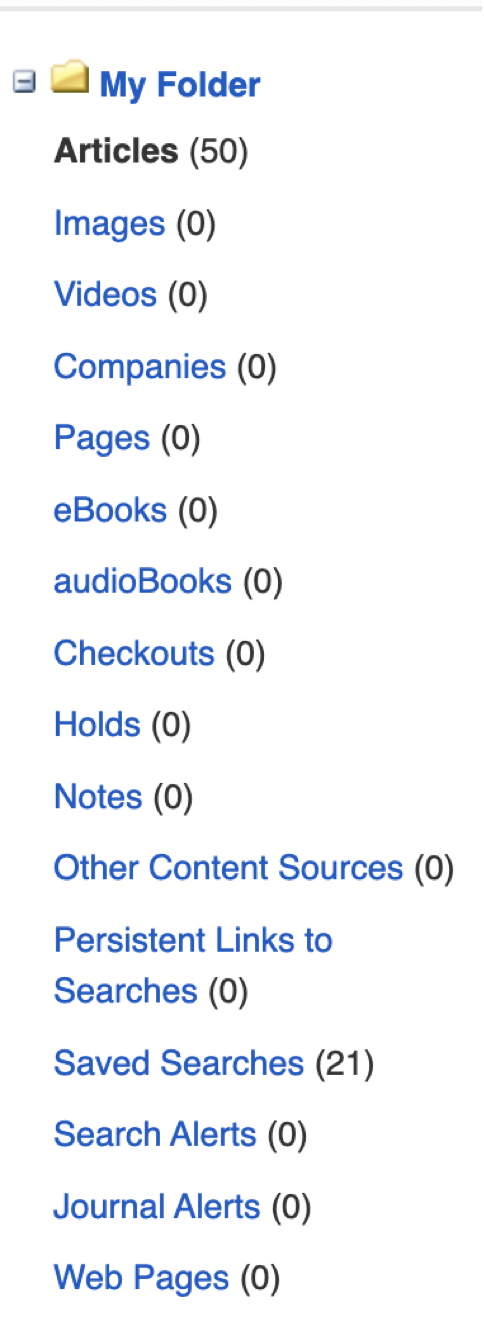 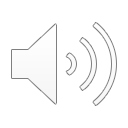 Summary
Define your search question
Identify your key concepts
Think about keywords, synonyms, spelling and keyword operators
Select a Database
Conduct your search
Review Results
Health Lizard  - https://www.hlisd.org/
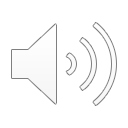